«рукоделие и Музыка»
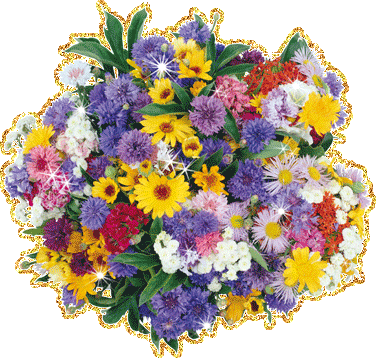 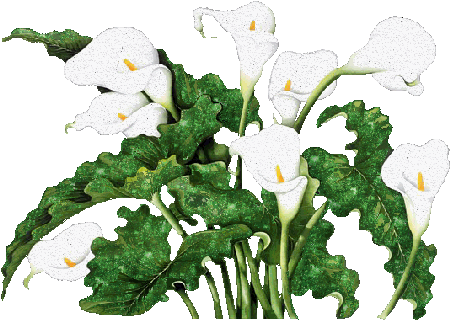 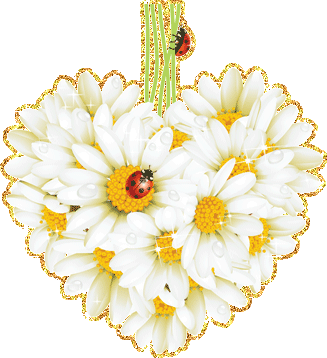 Джулия Робертс  Вайона Райдер     Камерон Диас
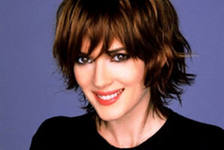 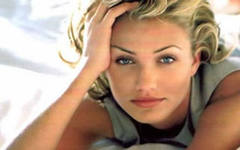 Сара Джесика     Кейт Мосс   Анастасия Мельникова
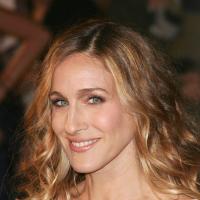 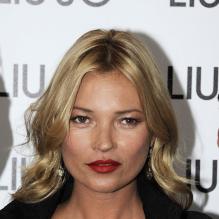 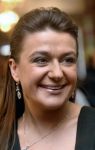 Анастасия Ермакова                             Анастасия Давыдова
Оксана Казакова
Любовь Успенская           Мария Аронова
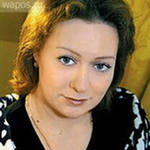 Ингеборга Дапкунайте                               Александра Маринина
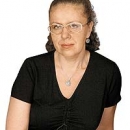 Елена Хаенга             Юлия Ковальчук                            Светлана Пермякова
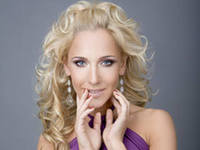 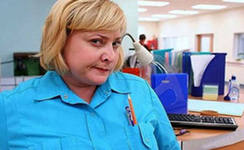 Людмила зыкина
Марк Тишман                  Виктор Раков                                                  Том круз
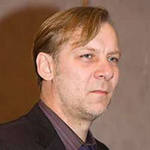 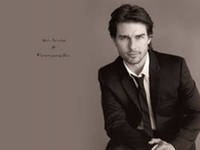 Николай цискаридзе                    Виктор Сухоруков          рассел кроу
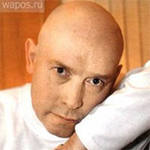 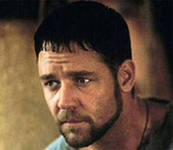 Рукоделие полезно для здоровья
Ручное вышивание
   Машинное вышивание
       Макраме
          Бисероплетение
             Выжигание по дереву
                Резьба и роспись по дереву
                 Лозоплетение
                    Шитье
                      Пэчворк (лоскутная техника)
                         Вязание
                             Фриволите 
                                
                                    Плетение
                                 
                                           Вышитое кружево
«Лесной Букет»
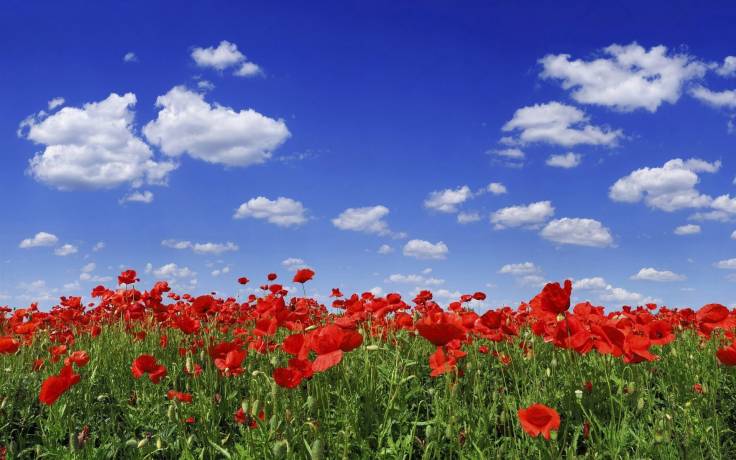 Желтые и очень нежные….
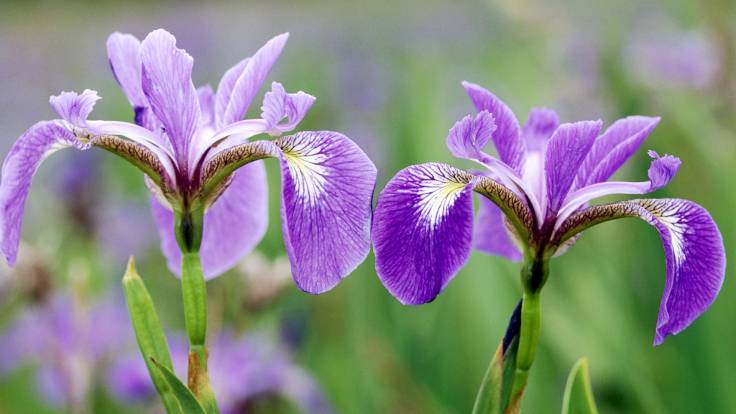 Соберу большой букет.                  Лучшего     подарка   нет!
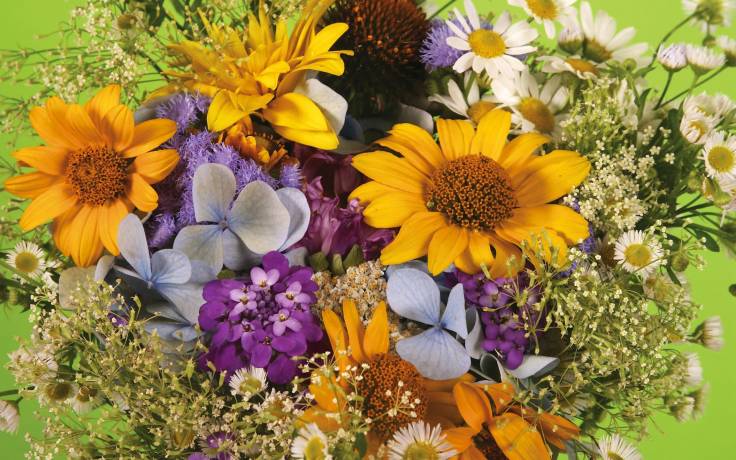 «Хочу, чтоб зимы стали веснами…..»